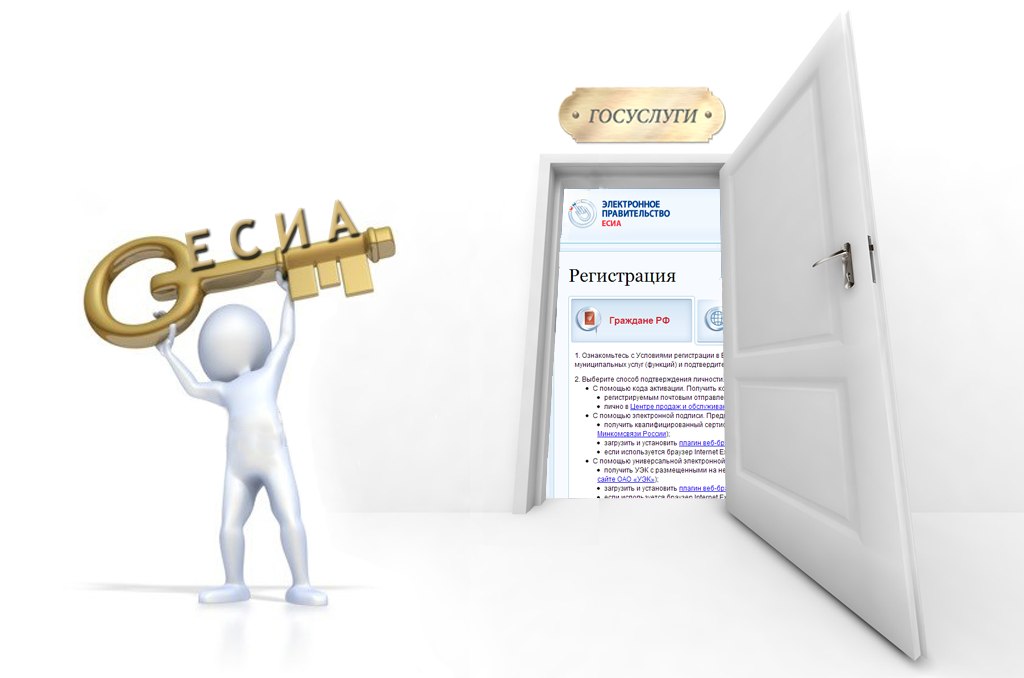 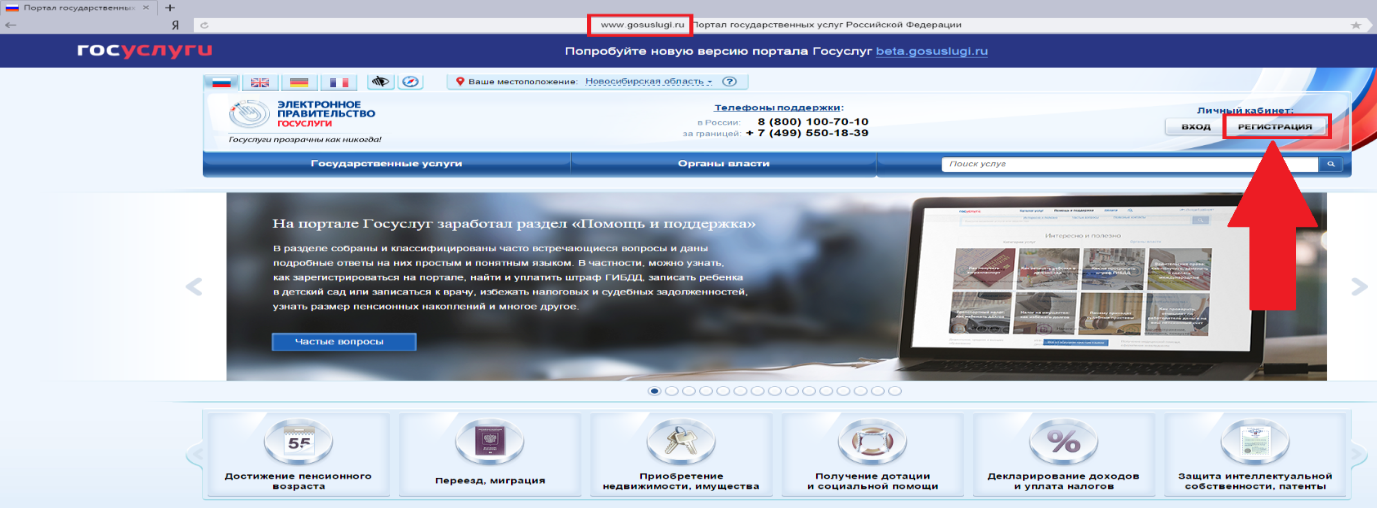 ЕПГУ (gosuslugi.ru)
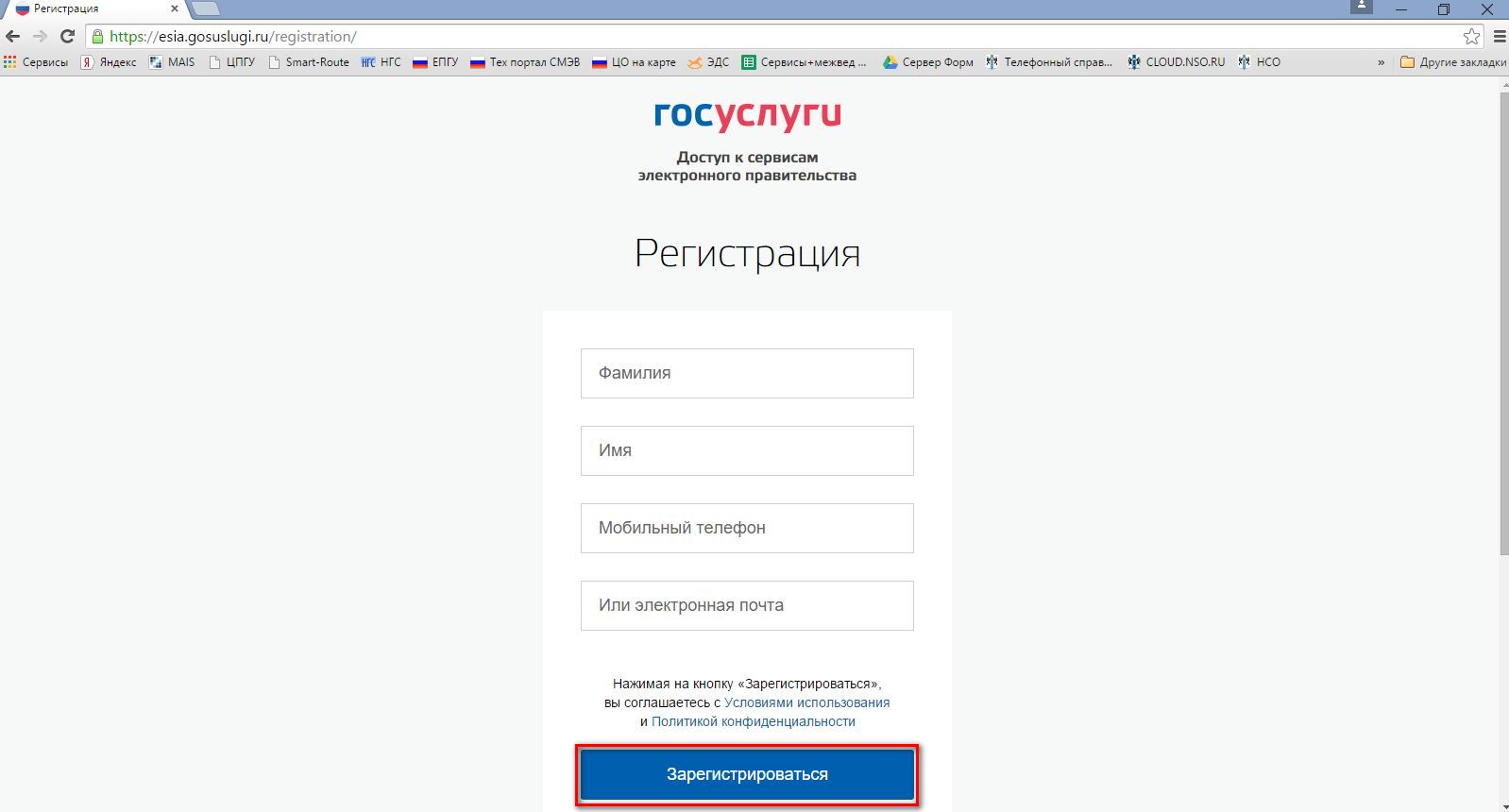 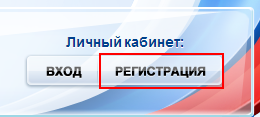 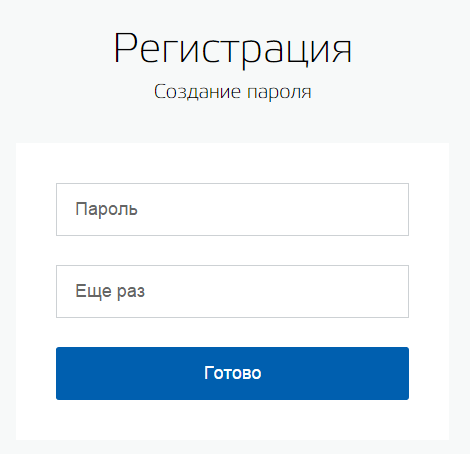 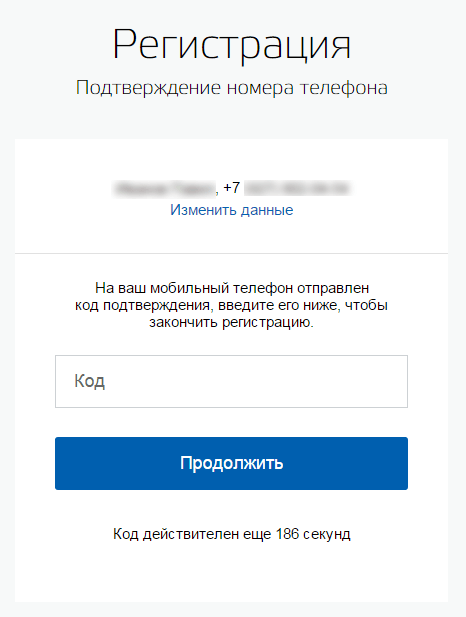 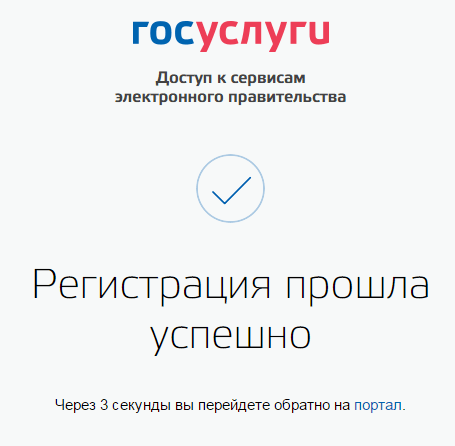 *если был указан телефон
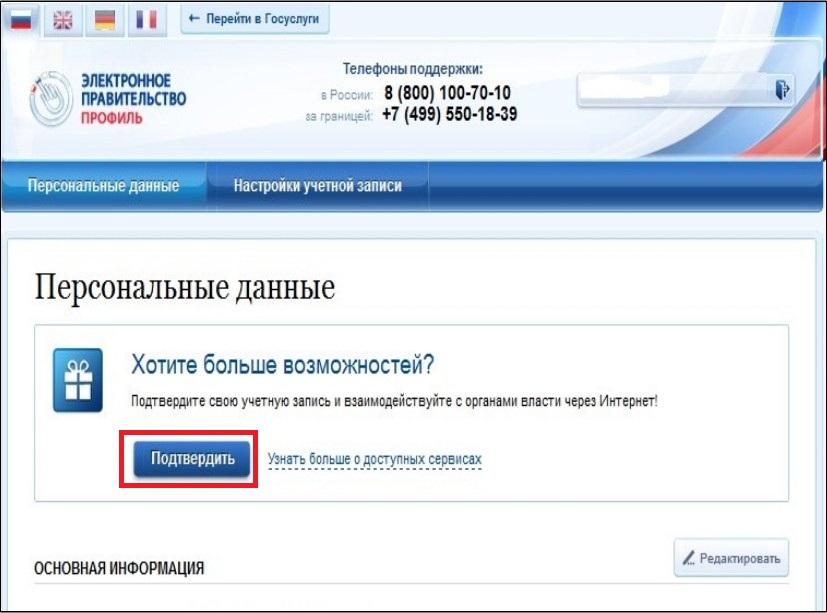 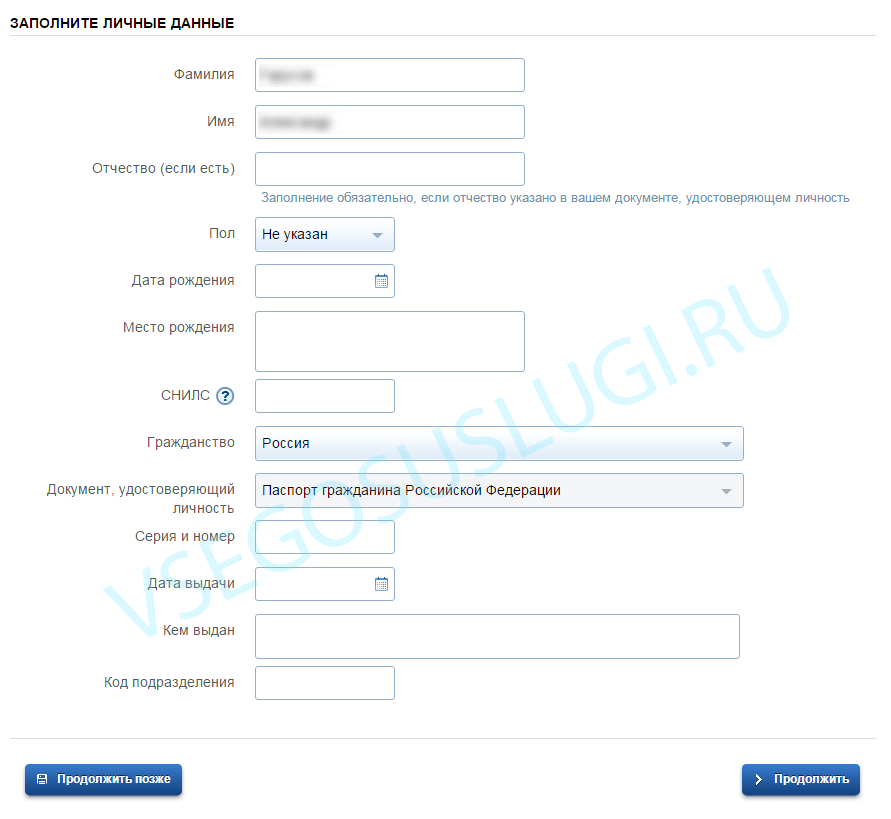 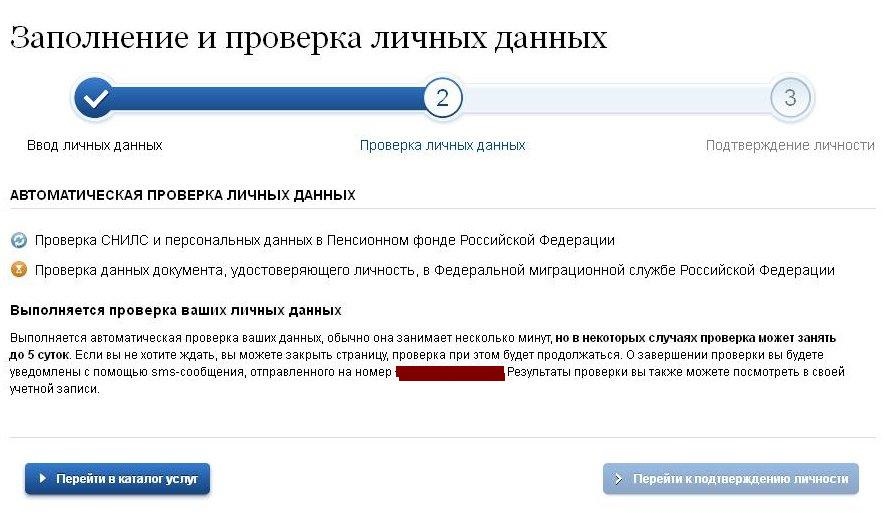 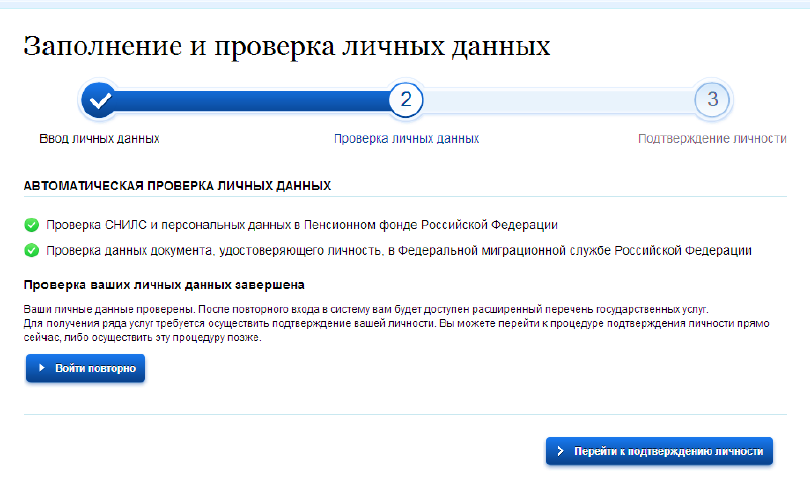 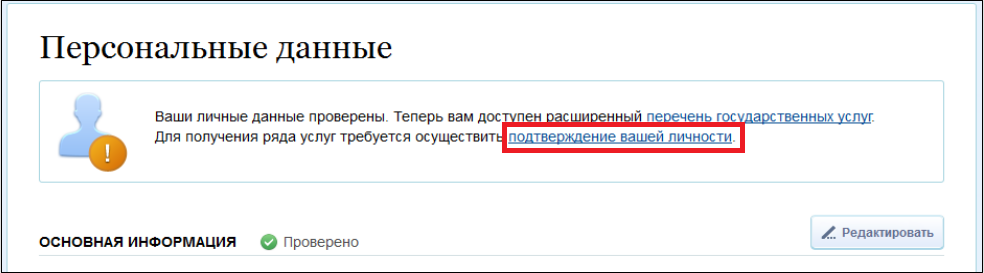 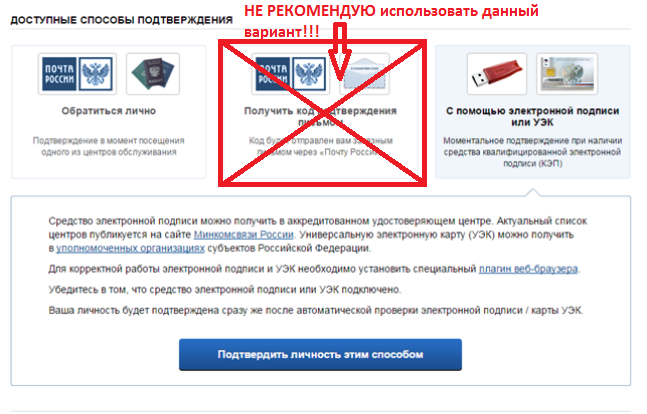 *Обратиться лично
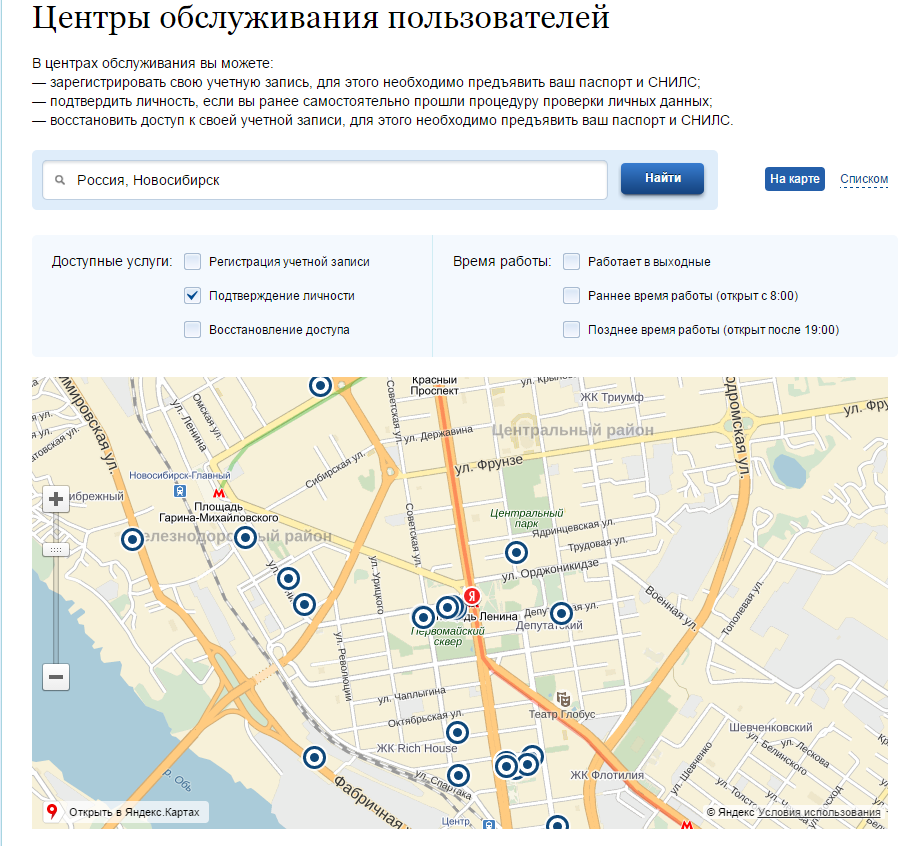 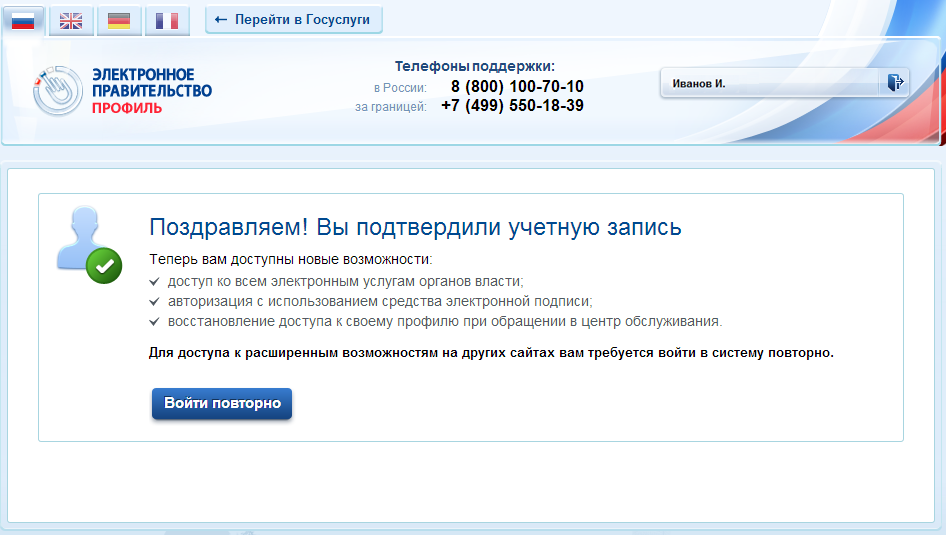 *если подтвердили в ЦО, то придет оповещение на номер телефона или 
e-mail (в случае, если данная опция включена на ЕПГУ)
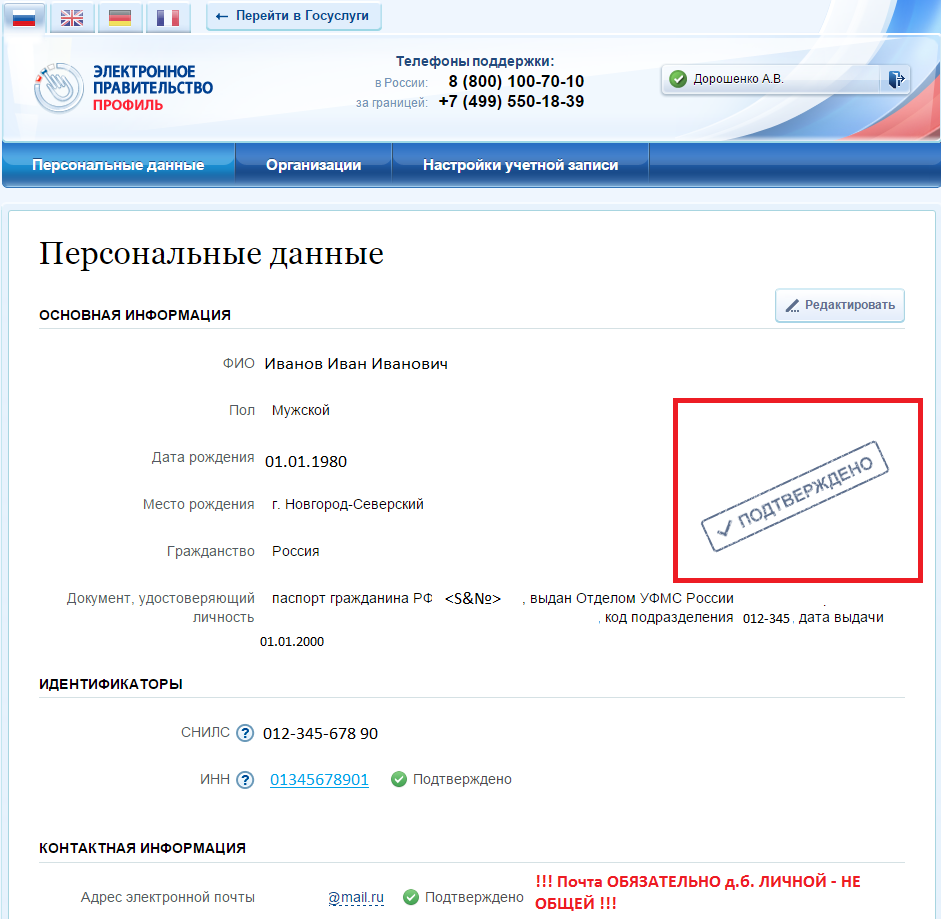